Ferðslupolitikkur
Alment um ferðslupolitikk
Skeið 24. apríl & 2. mai 2014
Birna Abrahamsen, verkætlanarleiðari
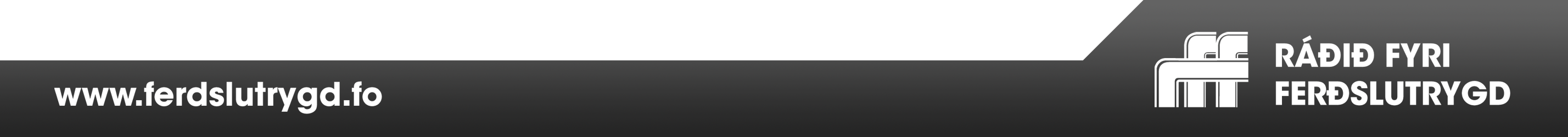 FERÐSLUPOLITIKKUR
Inniber:
at ferðsluviðurskiftini við skúlan vera skipað

at foreldur, starvsfólk og næmingar eru meira tilvitað um ferðslu

at samstarvið við foreldur, kommunu og løgregluna gerst betri

at skúlin hevur meira fokus á ferðslu og undirvísing í ferðslu
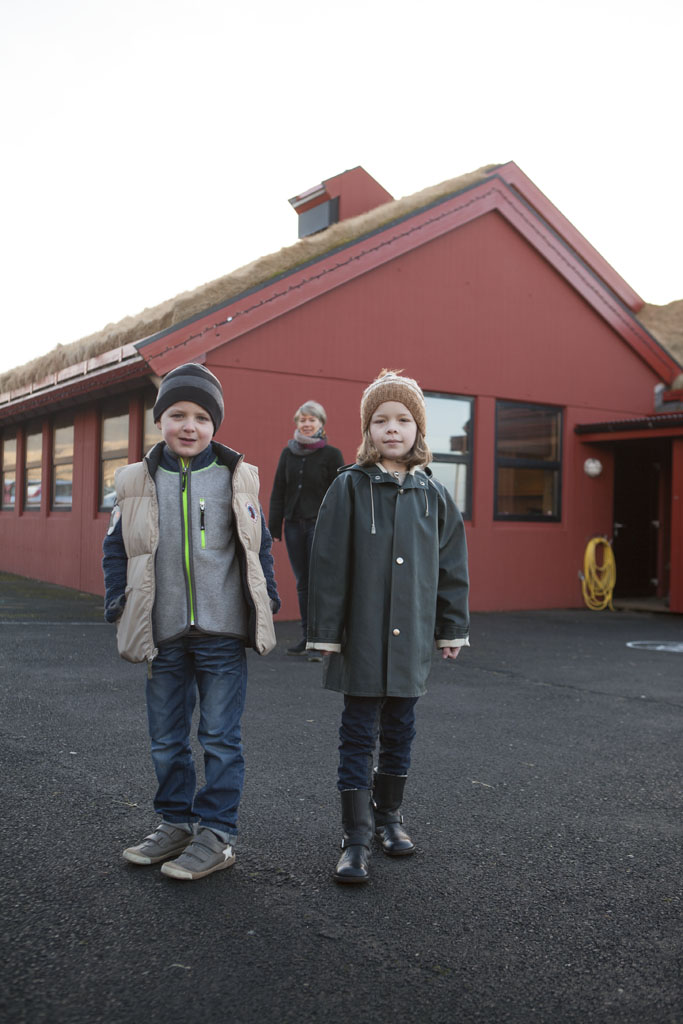 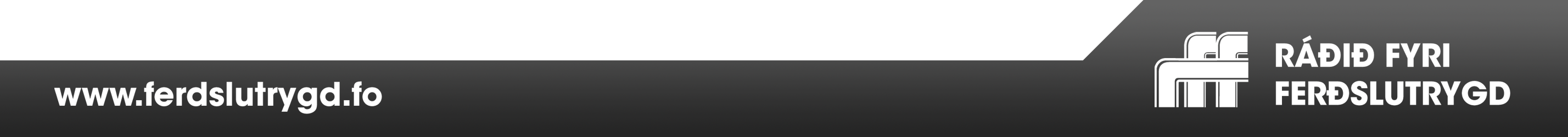 Skulu børnini læra ferðslumentan, mugu tey vera ein virkin partur av henni
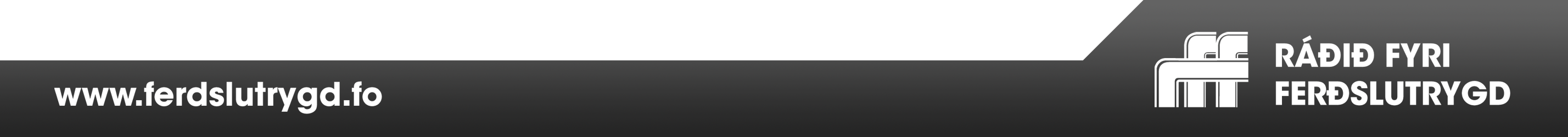 INNIHALD Í FERÐSLUPOLITIKKI
Yvirskipað mál
Ávegis
Fyrimyndir
Ferðsluundirvísing
Samstarv
Verkseting av ferðslupolitikki
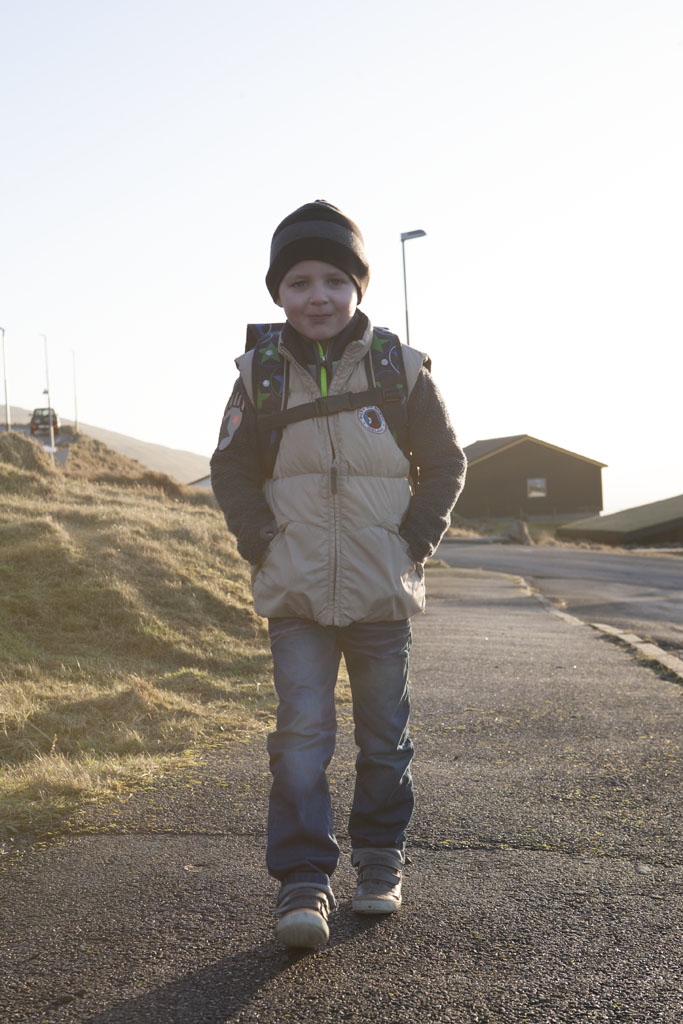 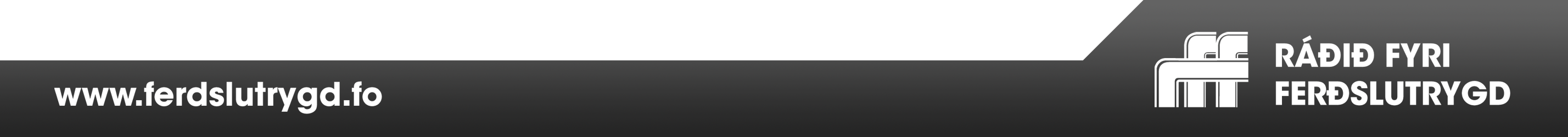 HVUSSU BYRJAR SKÚLIN
Set arbeiðsbólk: 
t.d. vera
Umboð fyri skúlastýri   
Skúlaleiðslu
Lærari
Onnur
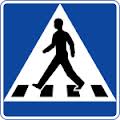 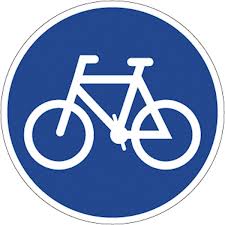 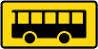 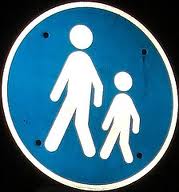 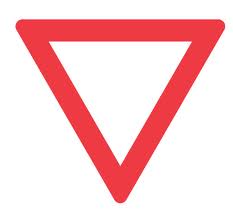 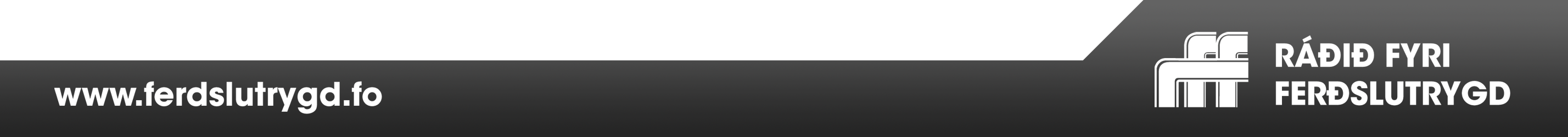 YVIRSKIPAÐ MÁL
At skapa bestu fortreytirnar fyri, at næmingar, foreldur og lærarar kunnu ferðast trygt kring skúlan og í skúlahøpi
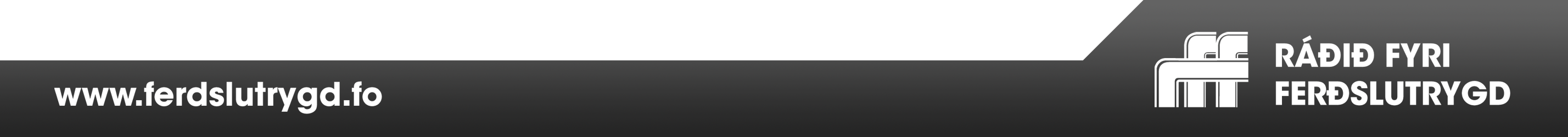 YVIRLIT YVIR TILGONGDINA
Greina 
Hvat er áður gjørt
Hvat gongur væl, og hvat gongur minni væl 

Mál
Set yvirskipað mál 
Set lutmál
Ikki gera arbeiðið ov umfatandi

Raðfesting
Raðfestingar
Tíðarætlan

Fest ferðslupolitikkin á blað

Verkset ferðslupolitikkin
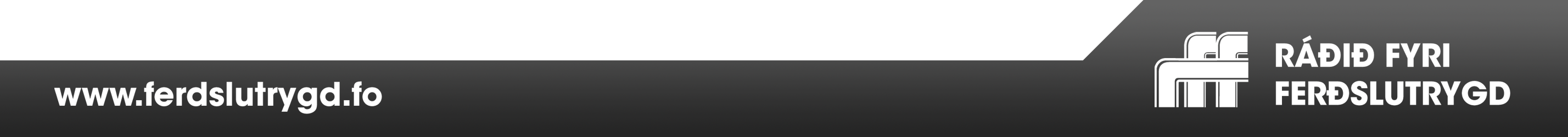 YVIRSKIPAÐ MÁLROYNDARVERKÆTLAN LØGMANNABREYT
At skapa bestu fortreytirnar fyri, at næmingar, foreldur og lærarar kunnu ferðast trygt kring skúlan og í skúla høpi
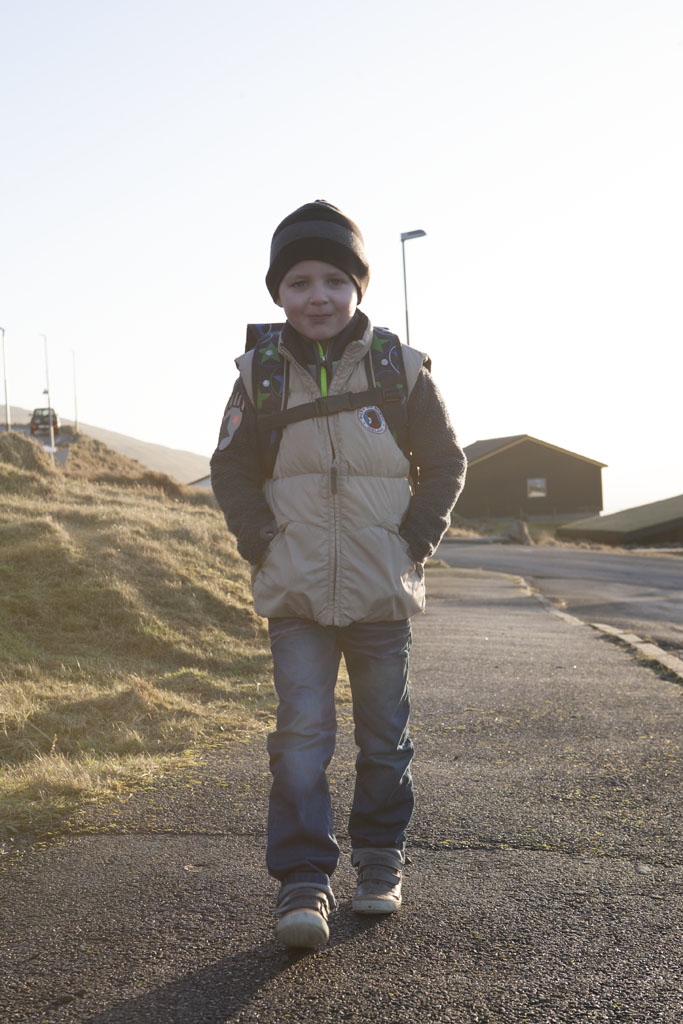 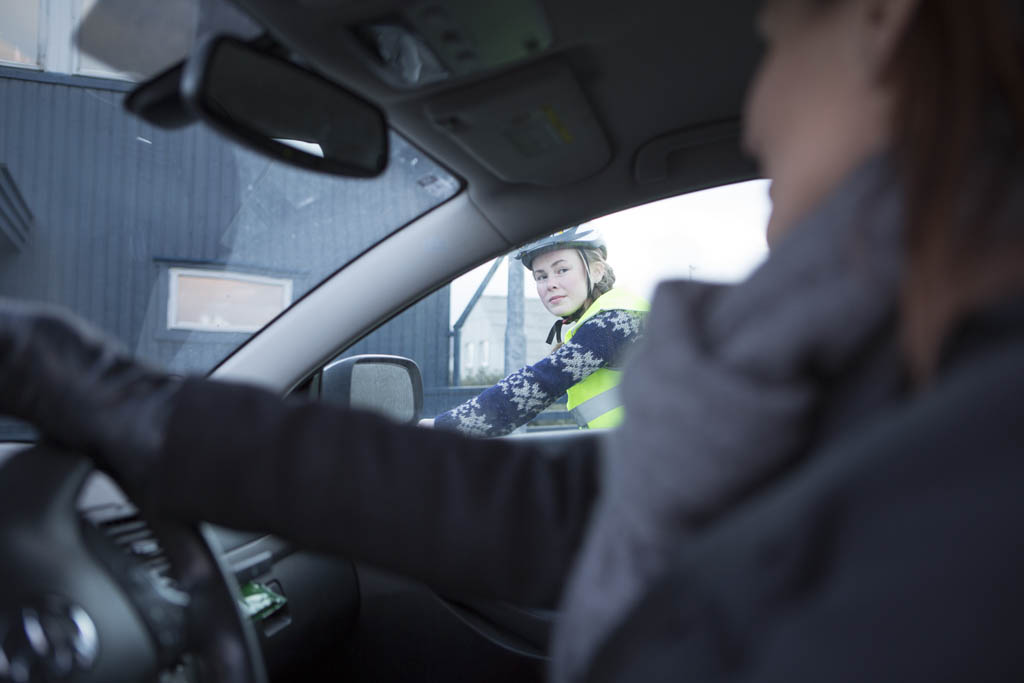 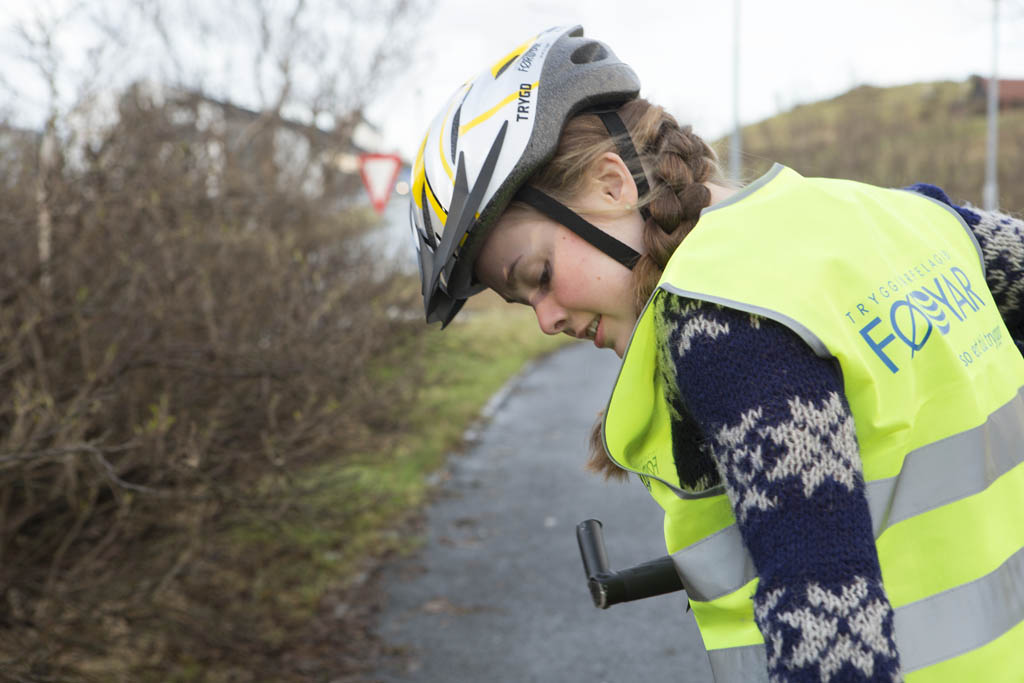 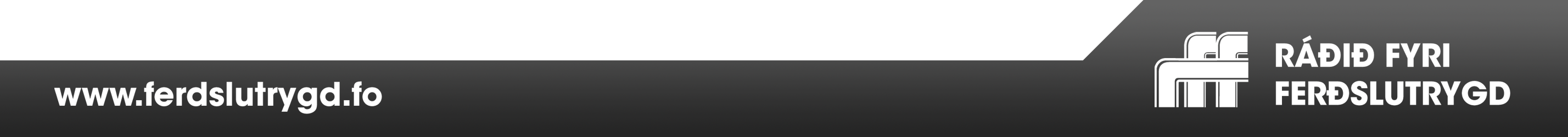 ÁVEGIS
Mál: at gera leiðreglur fyri, hvussu tey ferðast kring skúlan og í skúlahøpi
 - endamál minni morgunruðuleiki
Skúlin mælir til, at næmingarnir í mestan mun ganga og súkkla í skúla. Tað er gott fyri næmingarnar og minkar um ferðsluruðuleikan. 

	TIL GONGU 		
	Týdningarmikið, at foreldur hava gingið tryggu skúlaleiðina 	við børnunum, áðrenn tey ganga einsamøll í skúla
	Á SÚKKLU	 	
	Foreldur skulu hava súkklað við børnunum. Foreldur 	meta, nær  tað er ráðiligt, at barnið súkklar einsamalt

	Í BILI
	Næmingarnir skulu setast av á støðum ásettum í 	ferðslupolitikkinum
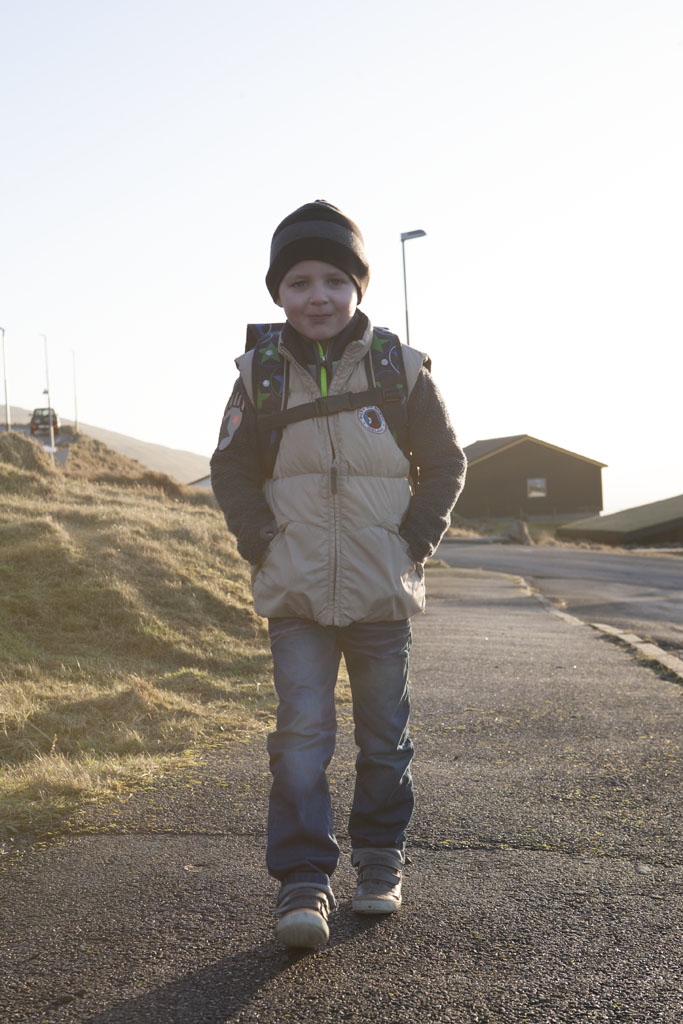 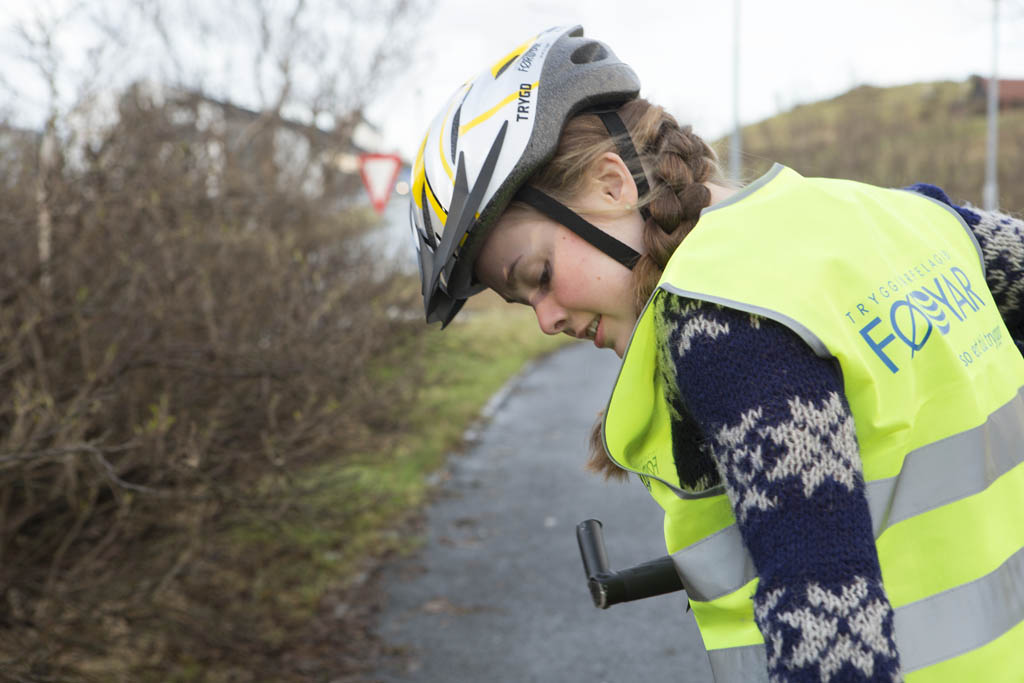 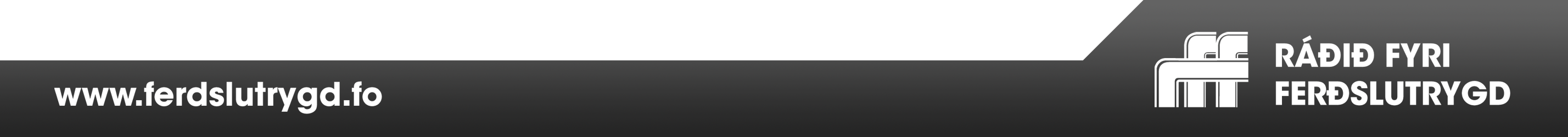 FYRIMYNDIR
Mál: 
At lærarar og foreldur minnast sín leiklut sum góðar fyrimyndir hjá næmingunum:
	
Skúlin mælir til:
At øll koyra sømiligt og fylgja ferðslulógini
Parkera/steðga á lógligum støðum við skúlan 
Halda ferðslupolitikkin
Verða næmingarnir koyrdir í skúla, skulu teir setast av á støðum, sum eru sett í ferðslupolitikkinum
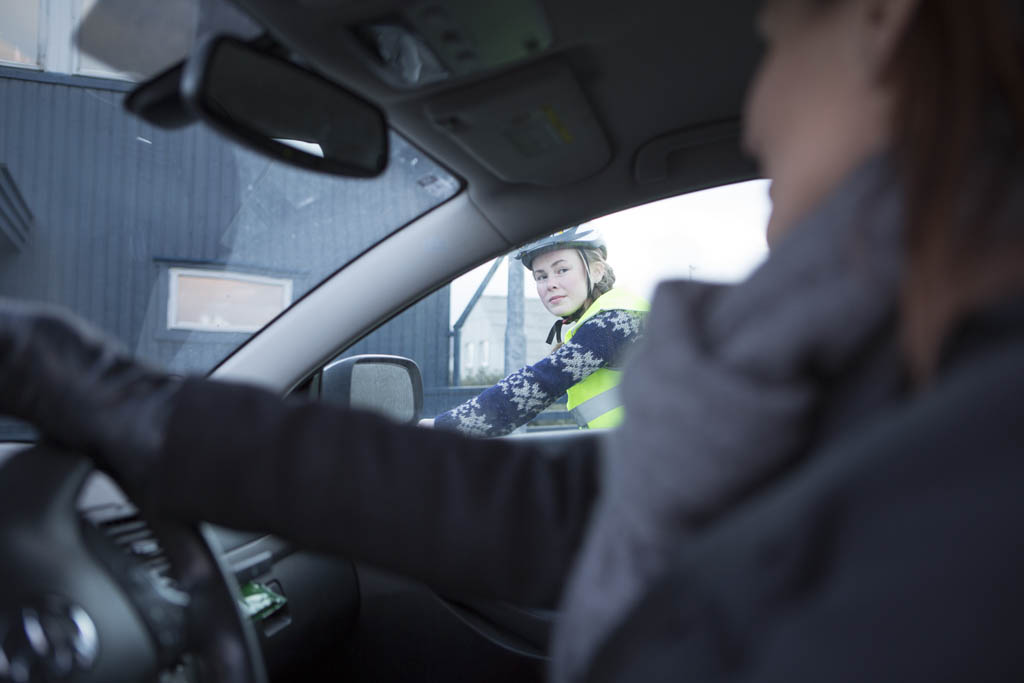 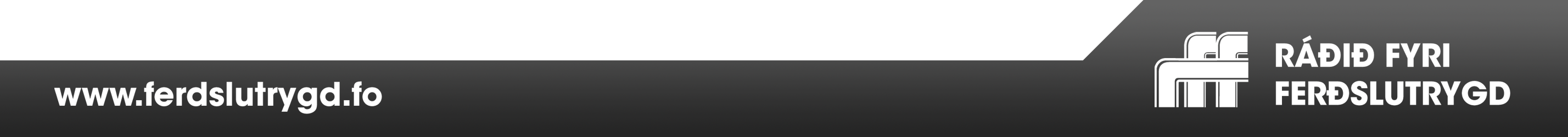 [Speaker Notes: t.d. nýta trygdarbelti, nýta hjálm, vaksin skulu halda reglarnar, sum eru settar]
FERÐSLUUNDIRVÍSING
Mál: at geva børnum og ungum góðan og ábyrgdarfullan atburð í ferðsluni

Undirvíst verður í ferðslu sambært læraravegleiðingini
Flokslærarar skulu í ársætlanini gera greitt, hvussu ferðsla verður tikin við í undirvísingina fyri skúlaárið 
Løgreglan kemur á vitjan í 1. flokki
Lærarar fara á skeið í ferðslu
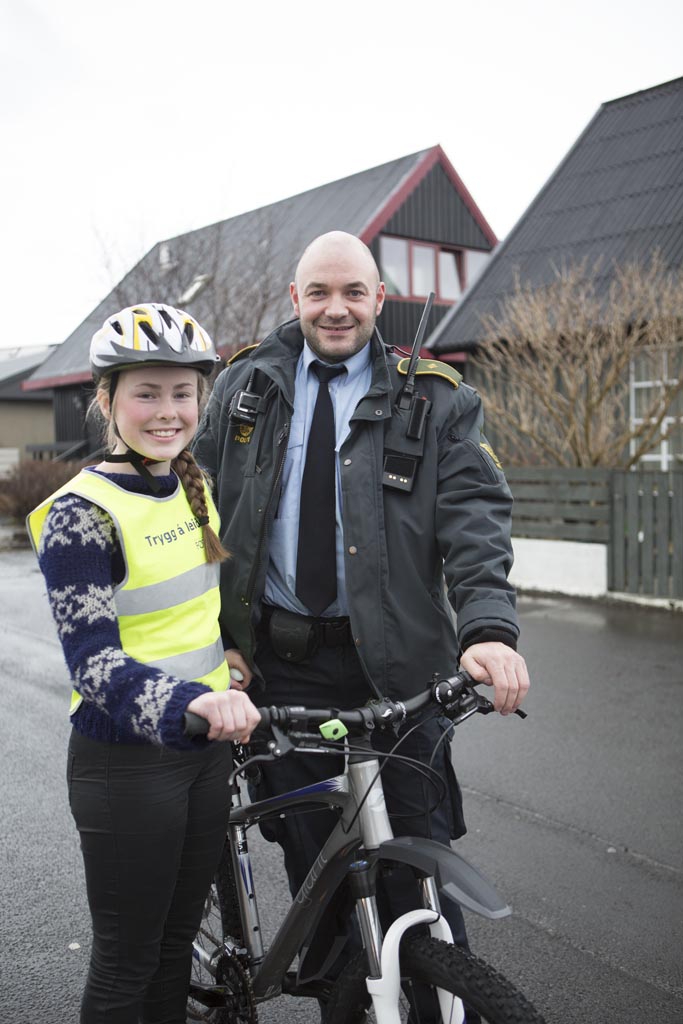 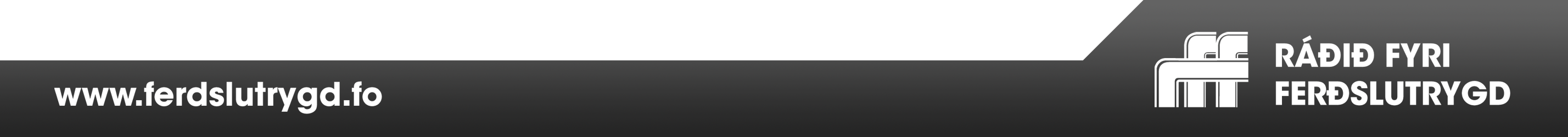 STYRKJA SAMSTARVIÐ
Málið:
at fáa styrkt samstarvið millum foreldur, skúla, kommunu og logreglu um møguligar betringar í sambandi við ferðsluumhvørvið við skúlan 

Samstarv við foreldur:
Taka ferðslu sum evni á foreldrafundi í hvørjum undirvísingarparti (útgangsstøði í tilfari hjá RFF) 

Samstarv við kommunu:
Fáa arbeiðið, sum er í gongd á Løgmannabreyt liðugt 
Gøtuljós á Karlamagnusarbreyt
Ferðsluskelti við m.a. høvuðsinngongdina
Merkingar
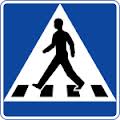 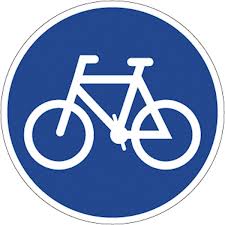 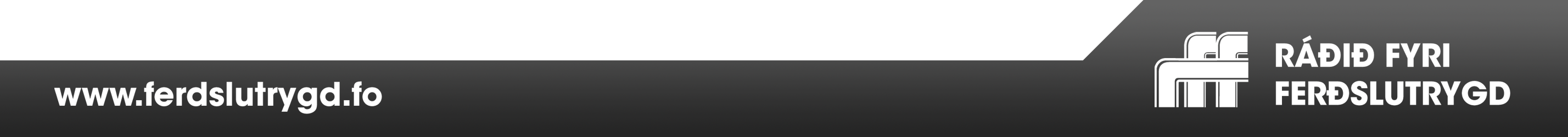 VERKSETING
Samskifta politikkin til foreldrini:
	faldari/heimasíðu og á 	foreldrafundi
’Event’



Skúlastýrið: Ferðsla er fast evni á dagskránni hjá skúlastýrinum árliga
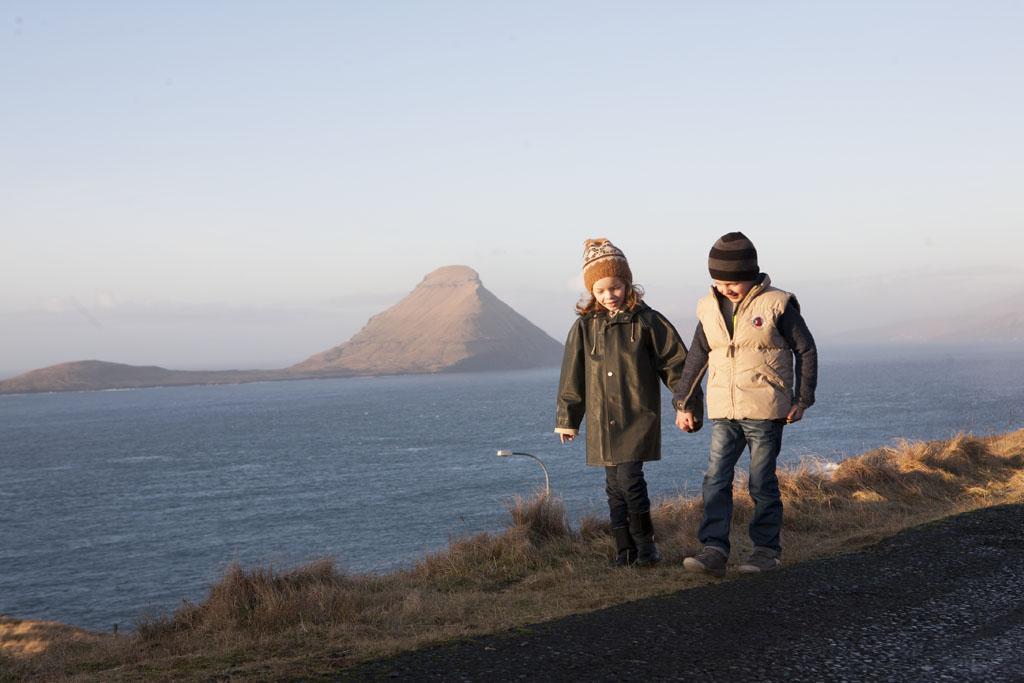 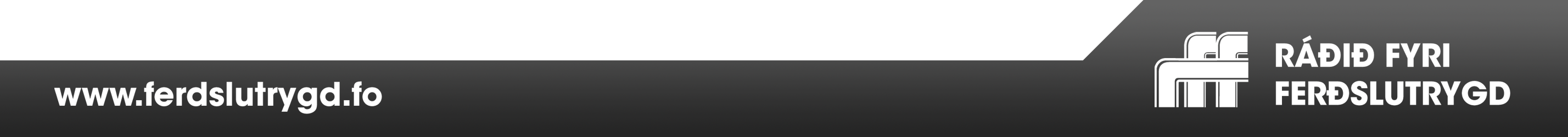